SimCorp Dimension 64-bit Migration Project
Dyalog '11, Boston
Stig Nielsen, SimCorp A/S
Agenda
A bit about SimCorp and SimCorp Dimension
Why 64 bit?
Considerations before jumping onto 64 bit
Challenges with regards to space consumption
What needs to be changed?
Access to C-library functions ([]NA)
Summary
Questions?

FEEL FREE TO ASK QUESTIONS OR MAKE COMMENTS AT ANY TIME!
2
Dyalog '11, Boston
A bit about SimCorp and SimCorp Dimension
SimCorp is a Danish company founded in 1971
Subsidiaries in Australia, Austria, Belgium, Canada, Denmark, Finland, France, Germany, Hong Kong, Luxembourg, Netherlands, Norway, Singapore, Sweden, Switzerland, Ukraine, United Arab Emirates, United Kingdom and USA
SimCorp Dimension is an investment/asset management system, covering all aspects of back, middle and front office tasks on one single database.
SimCorp has 1100 employees worldwide
SimCorp Dimension is mainly developed in APL, partly in C#
300 developers (200 APL and 100 C#?)
56000+ functions with 1,6 mill lines of APL code (excl. comments and blank lines!)
1+ mill lines of C# (more than half of it auto generated though!)
But still........!
3
Dyalog '11, Boston
A bit about SimCorp and SimCorp Dimension
APL
C#
4
Dyalog '11, Boston
8Tb
Why 64 bit?
It’s all about address space!
2Gb
1Gb
Dyalog 32 bit on 32 bit Windows
Dyalog 32 bit on 64 bit Windows
Dyalog 64 bit on 64 bit Windows
5
Dyalog '11, Boston
Windows 64 bit Maturity
Windows 7 probably the last 32 bit Windows
64-bit desktop very soon mainstream
Server 2003, 2008 is mainstream. 2008R2 is 64 bit only
<4 GB physical memory (RAM) limit in 32 bit really hurts
6
Dyalog '11, Boston
Why 64 bit – business reasons
”Do or Die” - how many software producers, who failed to migrate from 16-to-32-bit, are still around? 
64-bit is an ”Evolutionary Step”
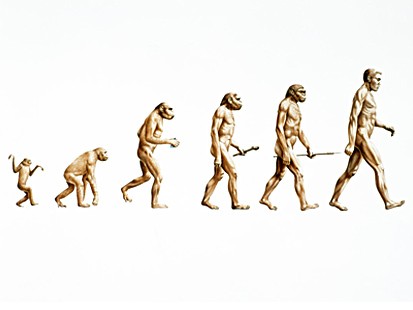 7
Dyalog '11, Boston
Considerations
Are your customers ready?
Do they have the hardware?
Are they prepared to invest in additional hardware/RAM?
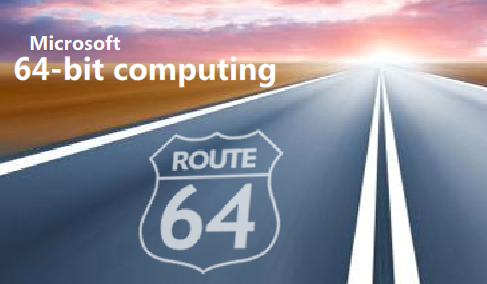 8
Dyalog '11, Boston
Size matters – still!
Our customers have been screaming for more WS size
Now they got it, they start to complain about APL applications and data use a lot more of the workspace!
9
Dyalog '11, Boston
About pockets
32 bit
Length
Refcount
Pocket type
Shape or data
Data……
10
Dyalog '11, Boston
About pockets
64 bit
Length
Refcount
Pocket type
Shape or data
Data……
11
Dyalog '11, Boston
About pockets
32 bit
a←0 
     ⎕SIZE'a'
16
     a←,0 
     ⎕SIZE'a' 
20
64 bit
a←0 
     ⎕SIZE'a'
32
     a←,0 
     ⎕SIZE'a' 
40
12
Dyalog '11, Boston
What is the problem?
We have around 90,000 such small pockets which is actually regarded constants and will never be changed
Not only variables will grow in size, also functions!
Our initial WS grew from 54Mb to 81Mb going from 32 to 64 Bit!
13
Dyalog '11, Boston
Is Dyalog APL 64 bit plug and play compliant?
If you can answer yes to following questions:
No use of []NA
No use of COM/OCX technology
Only use 64 complaint .NET assemblies

	It should be rather straight forward to use Dyalog 64 bit and I will not get offended if you take a nap!

	If not, stay tuned…..
14
Dyalog '11, Boston
COM technology
Has been dying for many years now!
Now it is time to say goodbye
COM is still supported by Dyalog APL 64 bit though
Actually our (now previous) chart provider Software FX have a 64 bit version of their COM based charting tool ChartFX. But as they have changed the object model quite a bit, we decided to change to a .NET based chart component.
15
Dyalog '11, Boston
[]NA’ed stuff
In general you should of course make sure that the dll’s are 64 bit compliant.
But then the real troubles begin…..!
16
Dyalog '11, Boston
New 64 bit integer/pointer type?
Whenever we want to call native DLLs that use 8 byte integer (or pointer) types, we have a problem, as there is no corresponding type in APL.
BUT - There will be NO such thing as a 8 byte integer in APL (i.e. []DR = 643)
Read a discussion of the topic here:
http://www.vector.org.uk/archive/v231/nabavi.htm
17
Dyalog '11, Boston
[]NA’ed stuff – continued…
The most common 8 byte types are HANDLE, pointer and size_t (all of which were 4 byte in 32 bit Windows).
E.g.:
'cfm'⎕NA'U4 KERNEL32.DLL|CreateFileMappingW  I U U4 U4 U4 U'
This will return HANDLE being U8 in 64 bit
It works using U4, but only as long as the returned value is under 4G (it returns 0 if above).
In parameter list we can obtain the behaviour of a U8 by defining it as {U4 U4} (as in high and low order DWORDs), but then we have to branch code in 32 and 64 bit respectively.
Functions returning a pointer however cannot be dealt with in this way (you cannot define a struct in return definition part of a []NA statement)
e.g. []NA '{U4 U4} dll|function  <params>'
18
Dyalog '11, Boston
[]NA’ed stuff – continued…
For version 12.1, 64 bit I8 should be used for a pointer because that gives you 53 bits of precision from the bottom of the address space upwards and from the top of the address space downwards. Leaving the middle of the address space to be a bit dubious. For real pointers on today's hardware this is adequate.
In version 13, a new ‘P’ type is introduced, that gives you the entire 64 bit range of pointer values
However, currently Windows 64 bit does only use 44 bit for addressing
19
Dyalog '11, Boston
[]NA – Structs and alignment
Beware about structs being aligned differently
In 32 bit we had this definition:
'CreatePipe'⎕NA'U4 KERNEL32.DLL|CreatePipe >I4 >I4 <{U4 I4 U4} U4‘

Definition for the struct is:
typedef struct _SECURITY_ATTRIBUTES {
  DWORD  nLength;
  LPVOID lpSecurityDescriptor;
  BOOL   bInheritHandle;
} SECURITY_ATTRIBUTES, *PSECURITY_ATTRIBUTES, *LPSECURITY_ATTRIBUTES;

In 64 bit we now have this definition:
'CreatePipe'⎕NA'U4 KERNEL32.DLL|CreatePipe >I8 >I8 <{U4 I4 I8 U4 I4} U4‘
Actually {U8 U8 U8} would also do!
20
Dyalog '11, Boston
Structs and alignment
typedef struct _SECURITY_ATTRIBUTES {
  DWORD  nLength;
  LPVOID lpSecurityDescriptor;
  BOOL   bInheritHandle;
}
64 Bit 8 byte alignment
DWORD
DWORD
LPVOID
LPVOID
32 Bit 4 byte alignment
BOOL
BOOL
21
Dyalog '11, Boston
[]NA – APL array ‘A’ type
We use this in our interface to Oracle to pass data fetched from Oracle tables to APL functions.
Typically mixed data arrays returned as a matrix.
As seen before, we were hit by the double sized pockets and simply had to find another way to pass data
Now data is passed as vector of vectors, and nulls passed as null indicators
With a great help from Dyalog (implementing sharing of numbers in connection with the mix ↑ operation), we managed to reduce the memory footprint in one specific case from 164Mb to 87Mb - just like that!
22
Dyalog '11, Boston
.NET
Well, we didn’t have any issues at all.
You can compile assemblies with either 64 Bit or ‘Agnostic’ PE flag set. The latter will make the assemblies run on either platform (32 or 64 bit)
23
Dyalog '11, Boston
Summary
Our biggest challenge was to limit the “waste” of memory to a minimum, as our customers would like to use the additional address space for themselves and not SimCorp Dimension code!
Secondly we had a hard time to get all []NA’ed dll calls to work
Finally we had to get rid of good old ChartFX COM based chart tool and substitutes with a .NET tool instead
24
Dyalog '11, Boston
Questions?
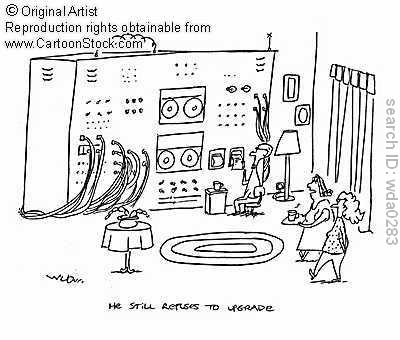 25
Dyalog '11, Boston